There is a growing crisis
in America, and it seems there’s no end in sight!
[Speaker Notes: There is a Growing Crisis in America and the Problem is Escalating at an Alarming Rate]
BIG PROBLEMS CREATE BIGGER SOLUTIONS!
2022- Present
Telemedicine consultations grew by 50% as patients sought remote healthcare options to lower cost and exposure to illnesses in clinics.
2021
Out-of-pocket healthcare expenses for families averaged $1,200 per year.
2020
Deductibles for employer-sponsored health plans rose to an average of $1,655 for single coverage.
2019
RISE OF TELEMEDICINE
Healthcare premiums increased by an average of 5% nationwide.
Higher Premiums
Higher Deductibles
5% Increase
INVITE-ONLY CONCIERGE HEALTHCARE MEMBERSHIP
24/7 VIRTUAL VISITS
Access our network of licensed and board-certified providers for urgent care, primary care, and dermatology anytime, anywhere. Get consultations, prescription treatments, and doctor excuses for school or work.
MENTAL HEALTH COUNSELING
24/7 access to counselors whenever you need to talk, plus member-only discounts for psychology and psychiatry.
ACUTE & CHRONIC PRESCRIPTIONS
Members-only access to the top 90% most utilized generic meds at NO EXTRA COST, plus discounts on all other meds.
[Speaker Notes: Comprehensive Care, Unmatched Convenience

With ConnectMD, you gain access to 24/7 virtual urgent care, 

24/7 mental health counseling, 

Same-day and Next Day access to Primary physicians 

and formulary prescriptions at zero additional cost for members. 

Plus more...]
If you could get a VIP Membership with all this…
How much should it cost?
24/7 Unlimited Virtual Visits!

Add up to 7 Family Members for FREE!

The top 90% most utilized generic meds at NO EXTRA COST!

24/7 Mental Health Counseling!

Diabetes program with a free glucose meter and more!

Men's health consults (ED, hair loss, etc)

Virtual dermatology at zero additional costs per visit!

Annual blood test at no additional cost!

Premium Discounts on many other health services.

What should a membership like this cost?
[Speaker Notes: Let's talk about the different memberships]
Don’t answer that just yet!
[Speaker Notes: Let's talk about the different memberships]
JESSICA HIGDON
Top-Notch Service
“The process was ridiculously easy. Within 3 mins, I was on video with a Doctor! The best part the meds were only $7 and the visit was $0”
ROY JOHNSON, JR.
“I was at my wit’s end, searching for an in-network PCP through my insurance. With KonnectMD, I spoke with a provider within 15 minutes, the meds were sent to the pharmacy of my choice, and I walked away paying NOTHING! This is a GAME CHANGER!”
Real People...
Real Results...
350k Happy Members
16k Providers
Back to the Question...
[Speaker Notes: Let's talk about the different memberships]
How much should this membership cost?
Valued at more than $5000.00
[Speaker Notes: What about cotsts?

KonnectMD is an incredible value especially compared to the rising costs of health care we have all been experiencing.]
Get all of this plus MORE for only $89.99 monthly, plus you can add up to 7 others for FREE!

There is no contract, no qualifications, whether you have insurance or not.
[Speaker Notes: Let's talk about the different memberships]
We know that maybe you don’t need EVERYTHING we offer, so we have something for everyone….
[Speaker Notes: Let's talk about the different memberships]
DO YOU WANT TO GET PAID
FOR REFERRING OTHERS?
BECOME A HEALTHCARE AGENT IN THE FASTEST-GROWING HEALTHCARE INDUSTRY AND GAIN THE RIGHTS TO SELL OUR SERVICE FOR ONLY $100 ANNUALLY.
[Speaker Notes: We Want to Pay You to be Part of the Solution!]
SIMPLE COMMISSION STRUCTURE
Earn a $100 bonus every time you make 3 sales


Starting with your first sale, earn 15% of your monthly membership fees.
WEEKLY PERSONAL SALES BONUSES
MONTHLY RESIDUAL COMMISSION
*PERSONAL SALES BONUESES ARE PAID THE FOLLOWING WEEK/RESIDUAL COMMISSIONS ARE PAID THE FOLLOWING MONTH BEFORE THE 15TH
Promote to Senior Trainer & 
Earn a Travel Bonus or $250 Cash Bonus
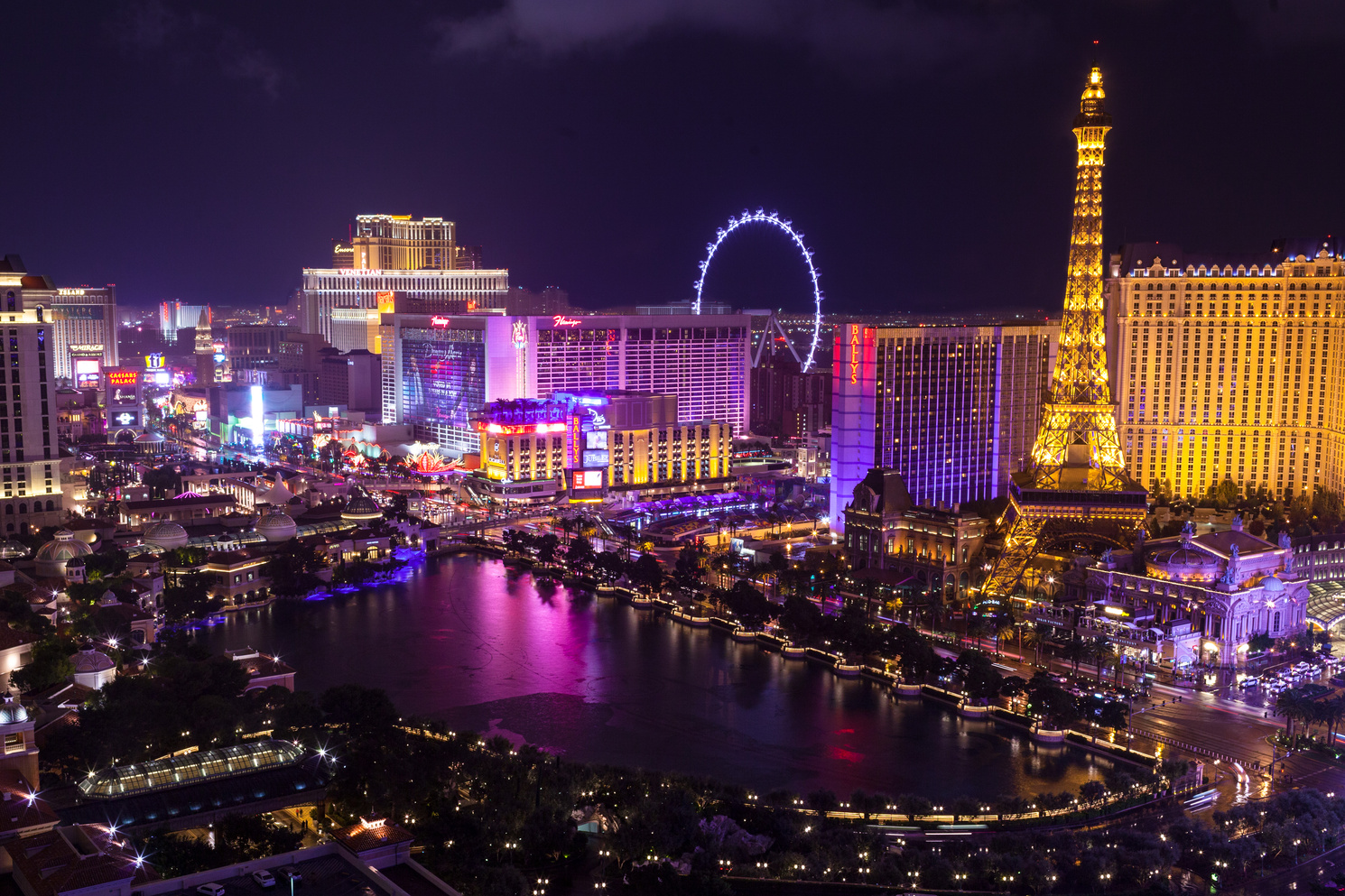 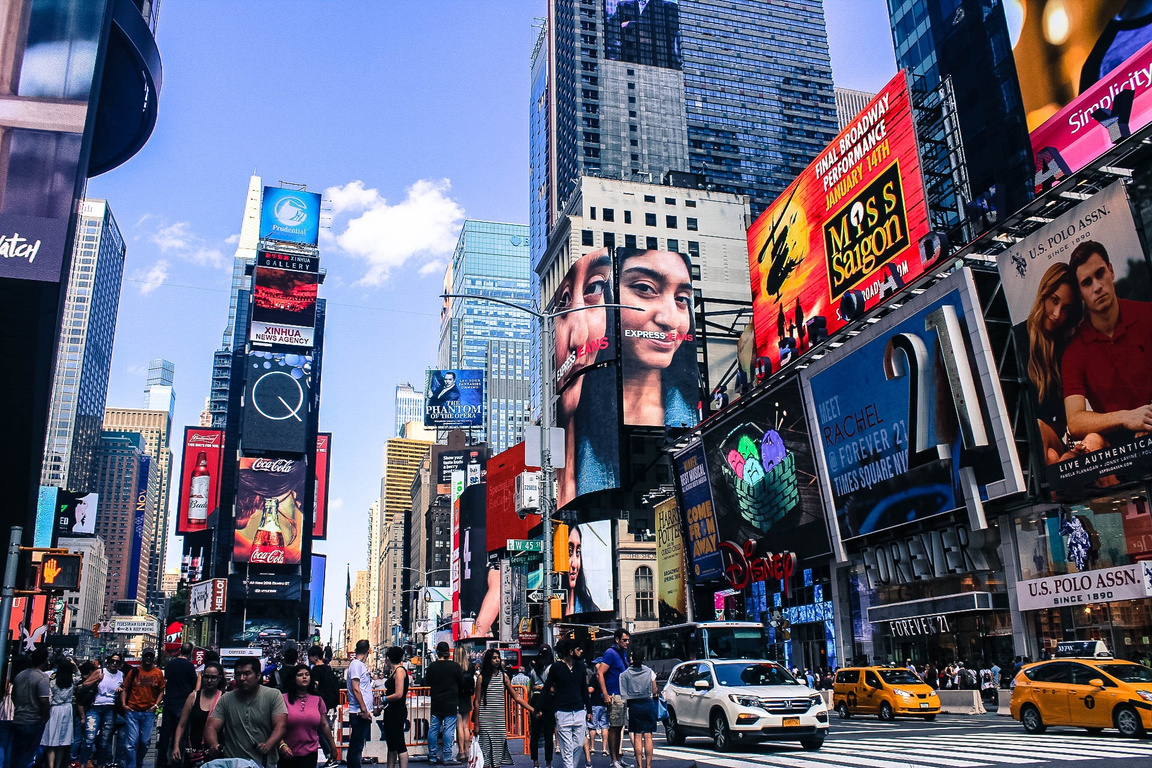 TRAVEL BONUS
EARN A COMPLIMENTARY STAY TO TOP DESTINATIONS BASED ON YOUR VOLUME
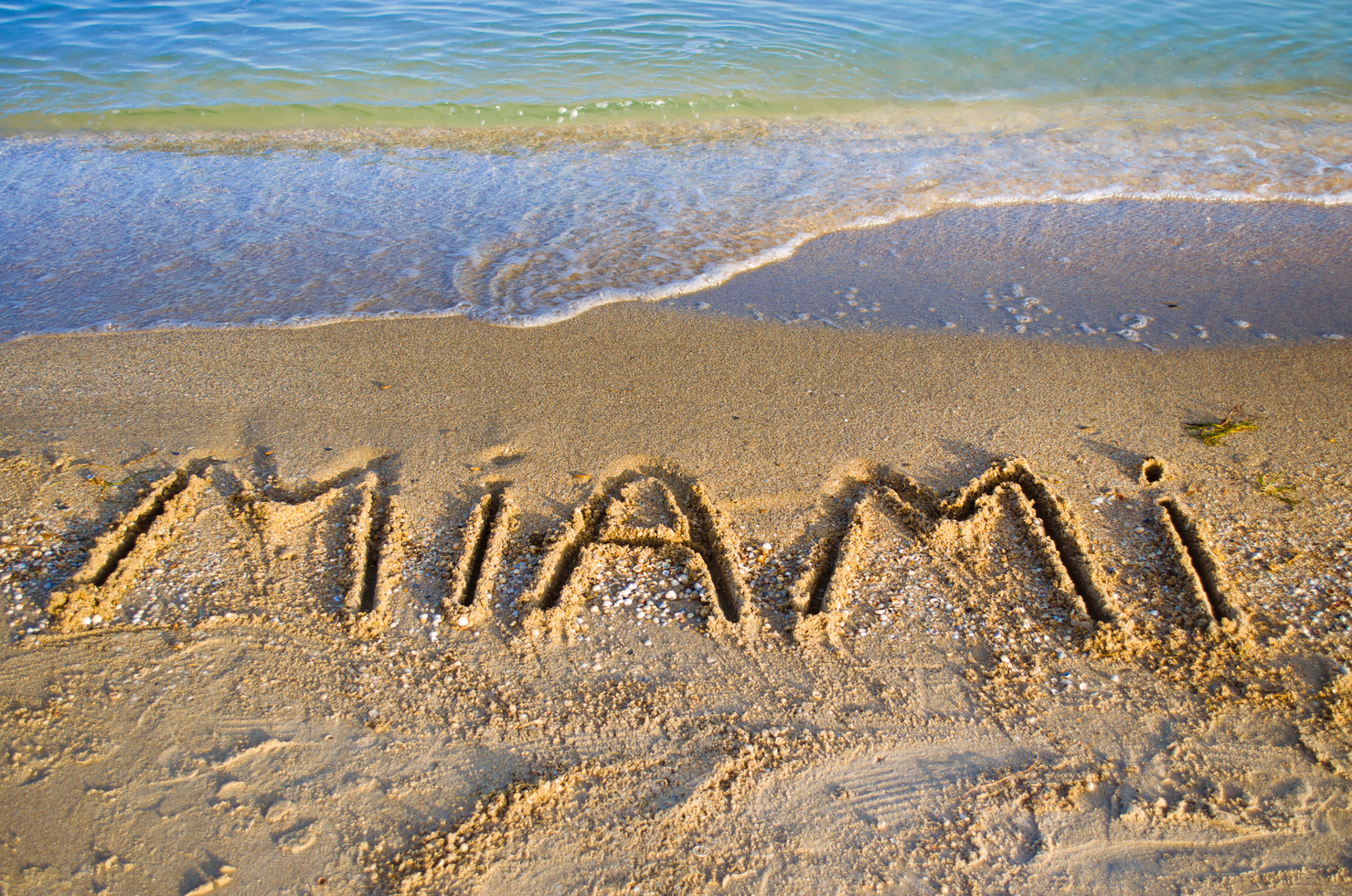 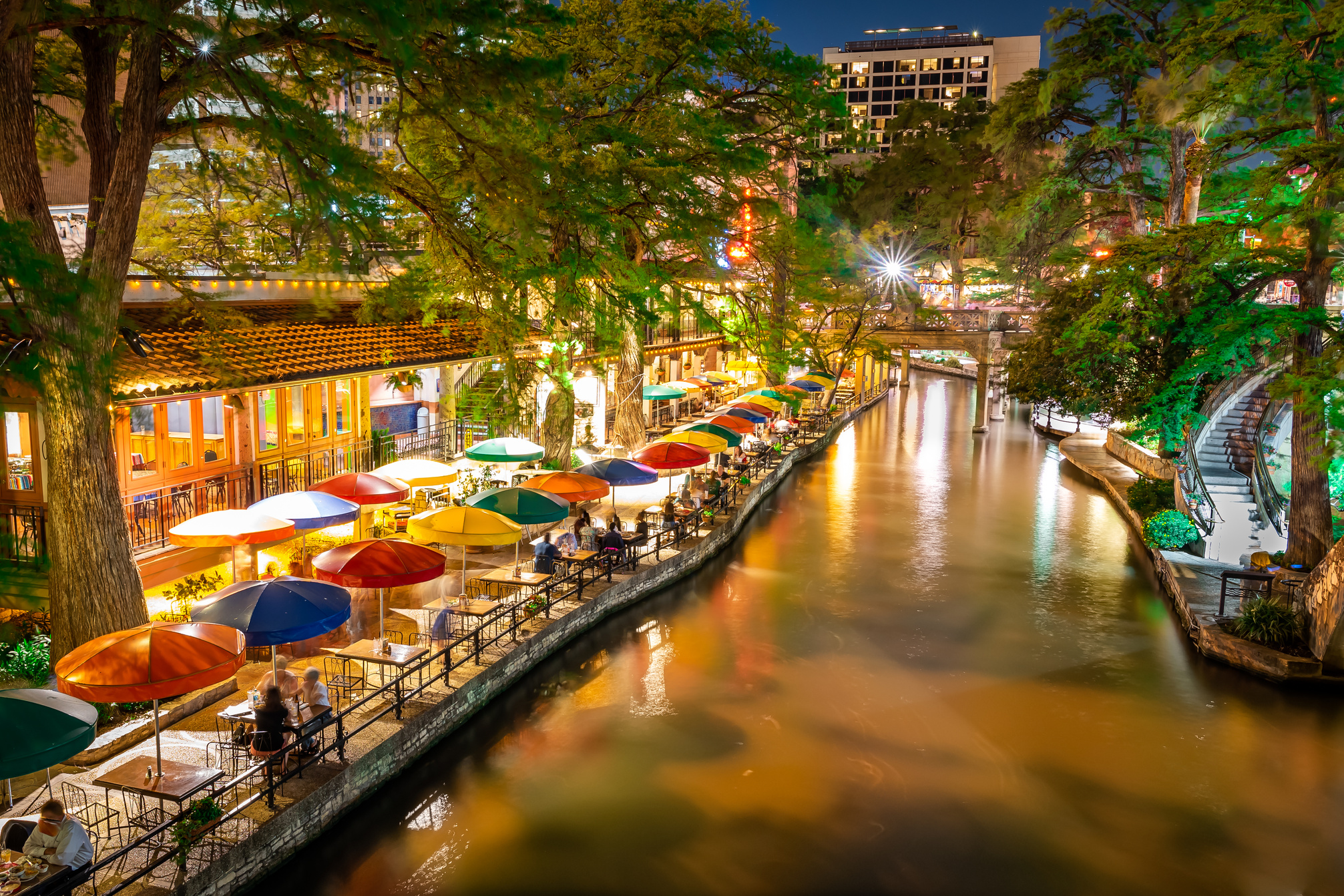 Promote to Director & Above 
to Earn Monthly Bonuses
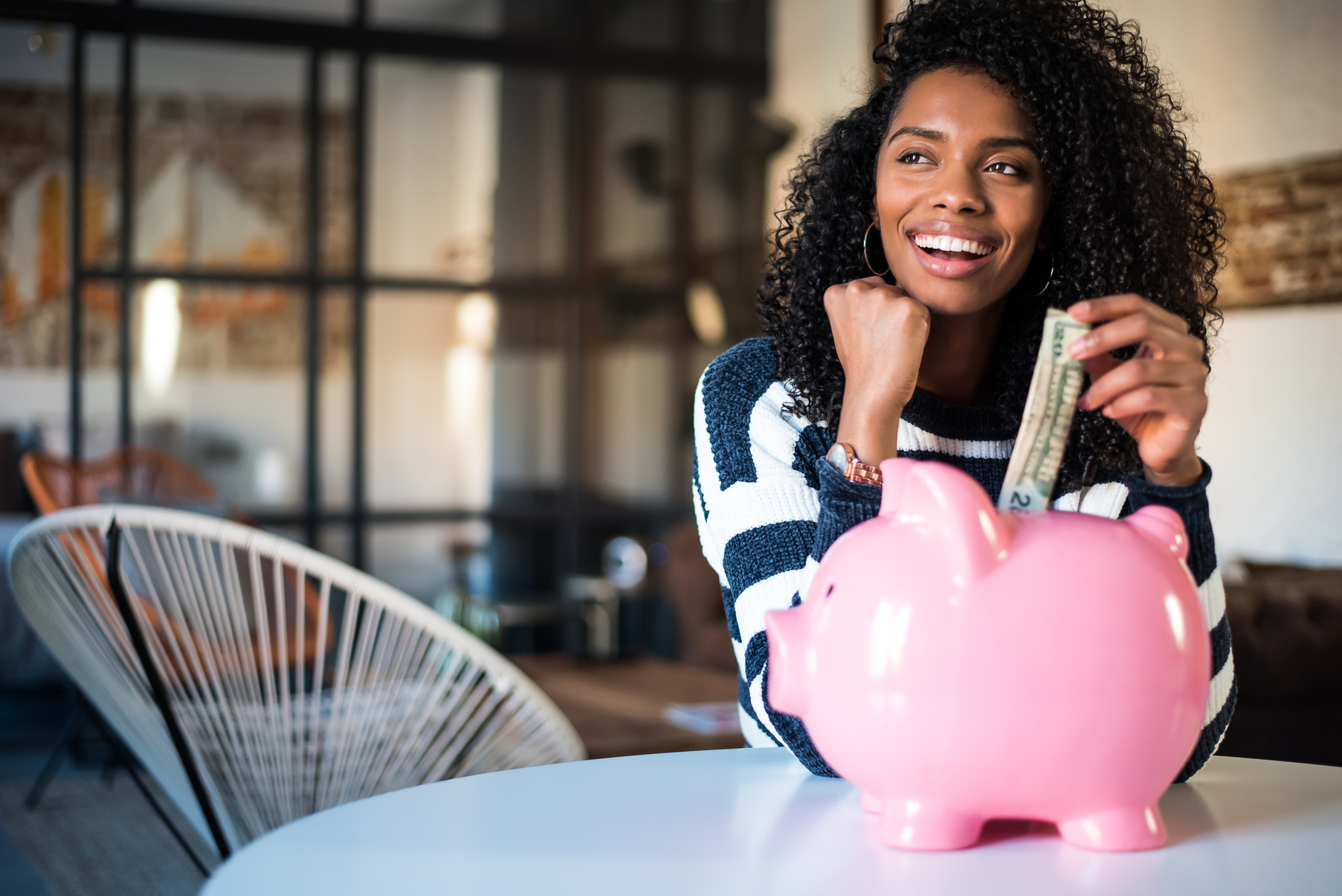 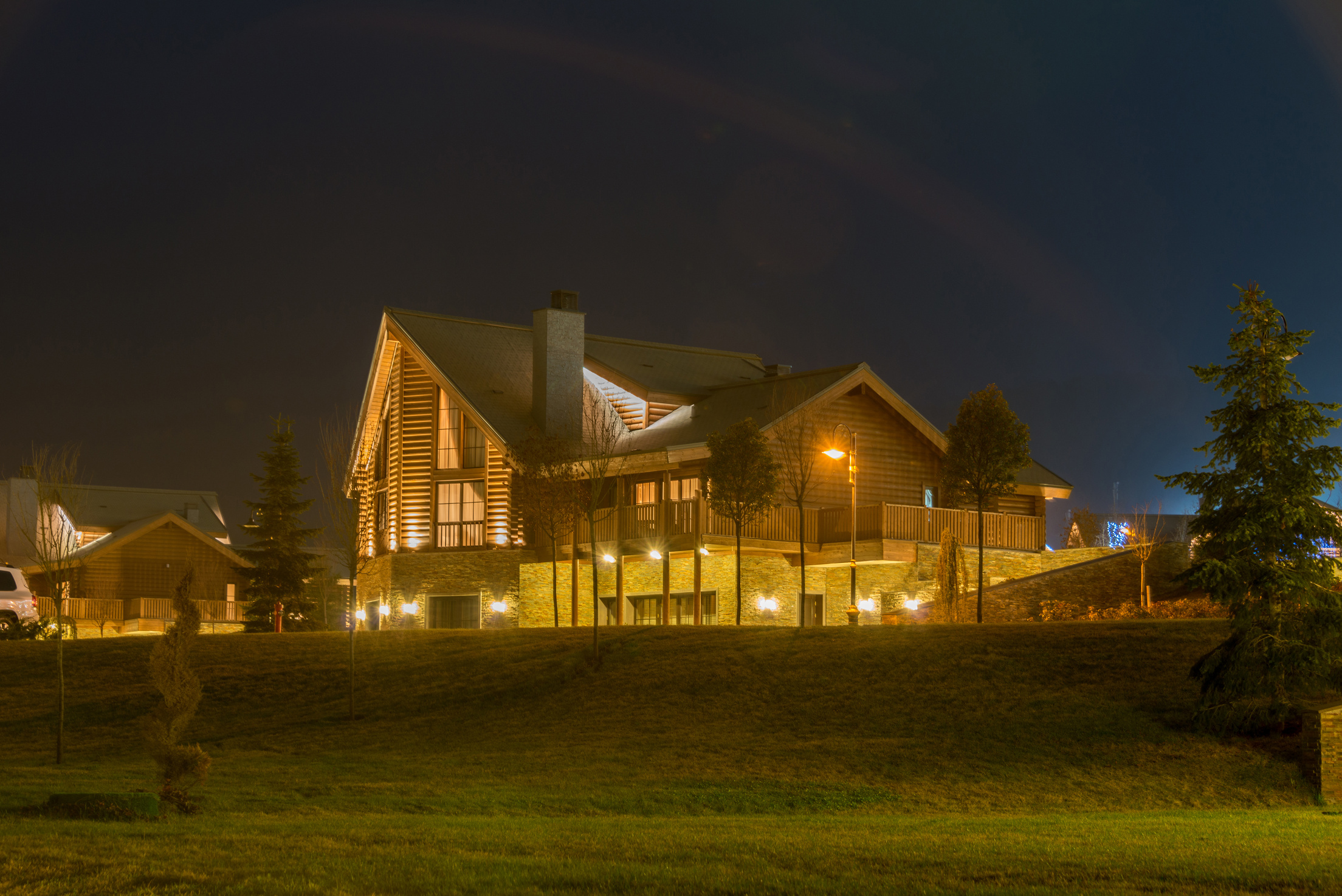 LIFESTYLE BONUS
RECEIVE A MONTHLY LIFESTYLE BONUS OF UP TO $1000, WHILE TOP EARNERS SHARE 2% OF THE MONTHLY VOLUME.
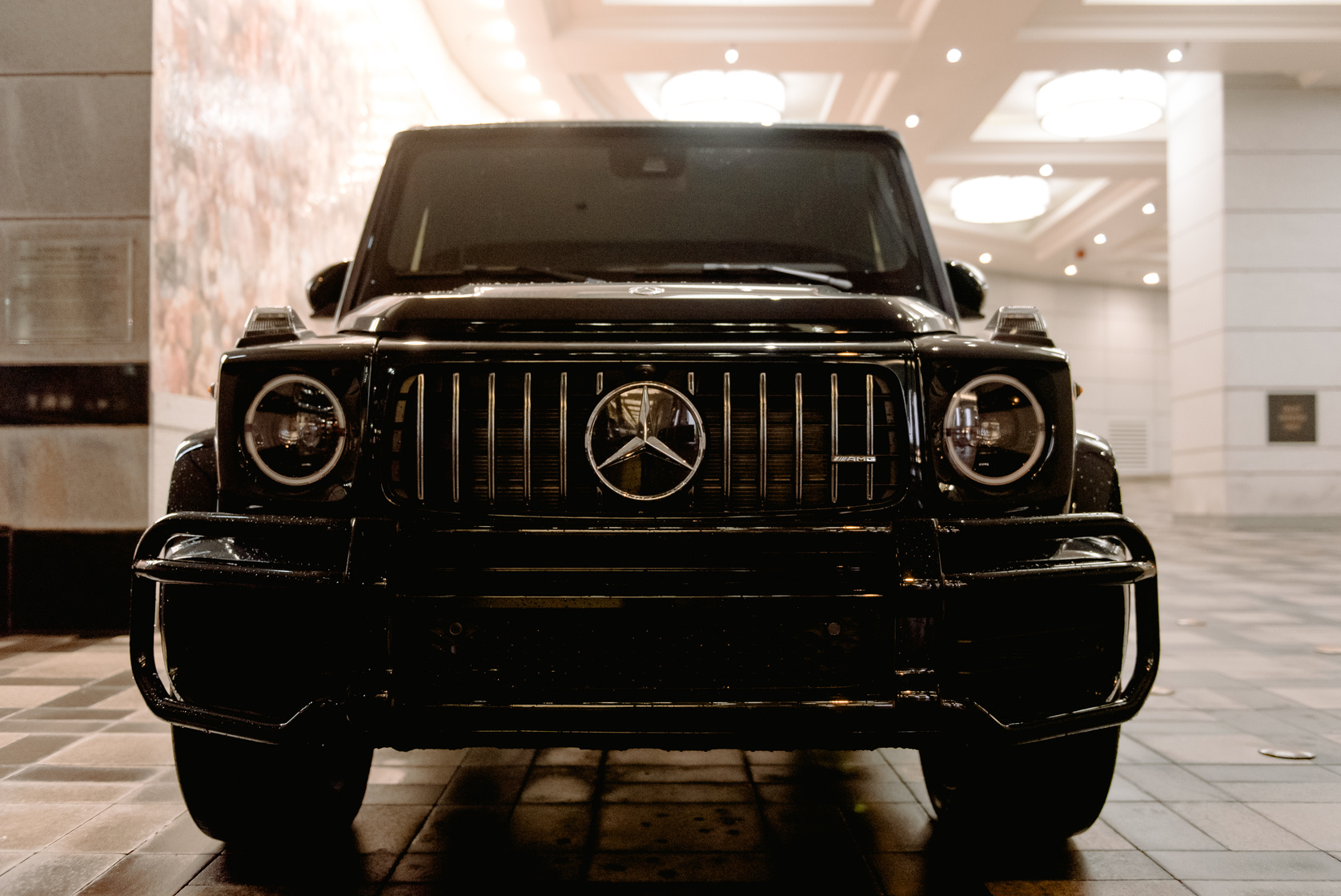 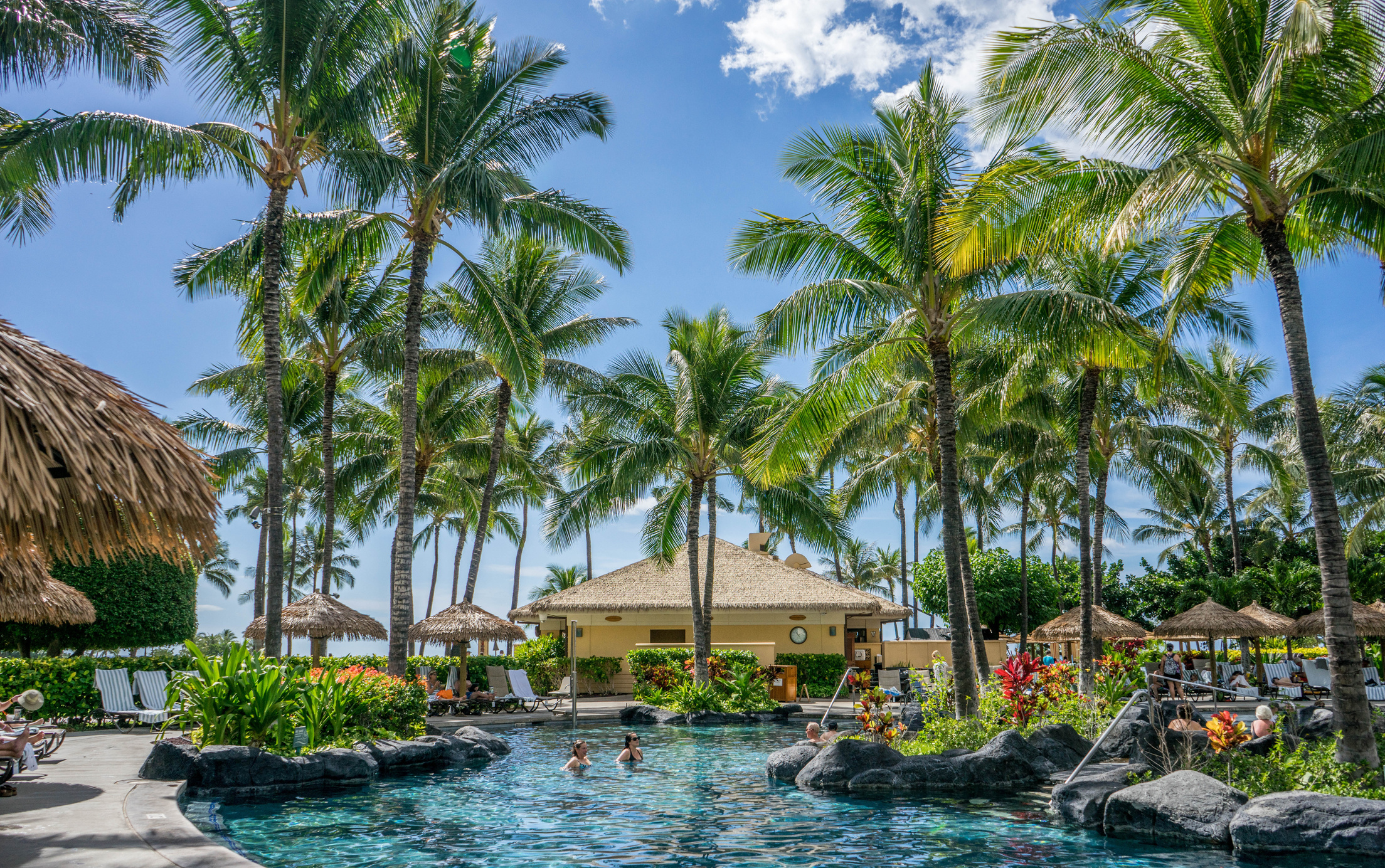 UNLOCK MORE AND EARN MORE AS YOU RANK UP
[Speaker Notes: We Want to Pay You to be Part of the Solution!]
PLATINUM AGENT
$219.98 TO GET STARTED OR BECOME A GOLD/SILVER AGENT
PLATINUM MEMBER
119.98 TO GET STARTED OR BECOME A GOLD/SILVER MEMBER
GET STARTED
CHOOSE TO BECOME AN AGENT WITH MEMBERSHIP OR A MEMBER ONLY